Economic Impact of Ukraine's Video Pricing
Analyzing the Changes and Future Outlook
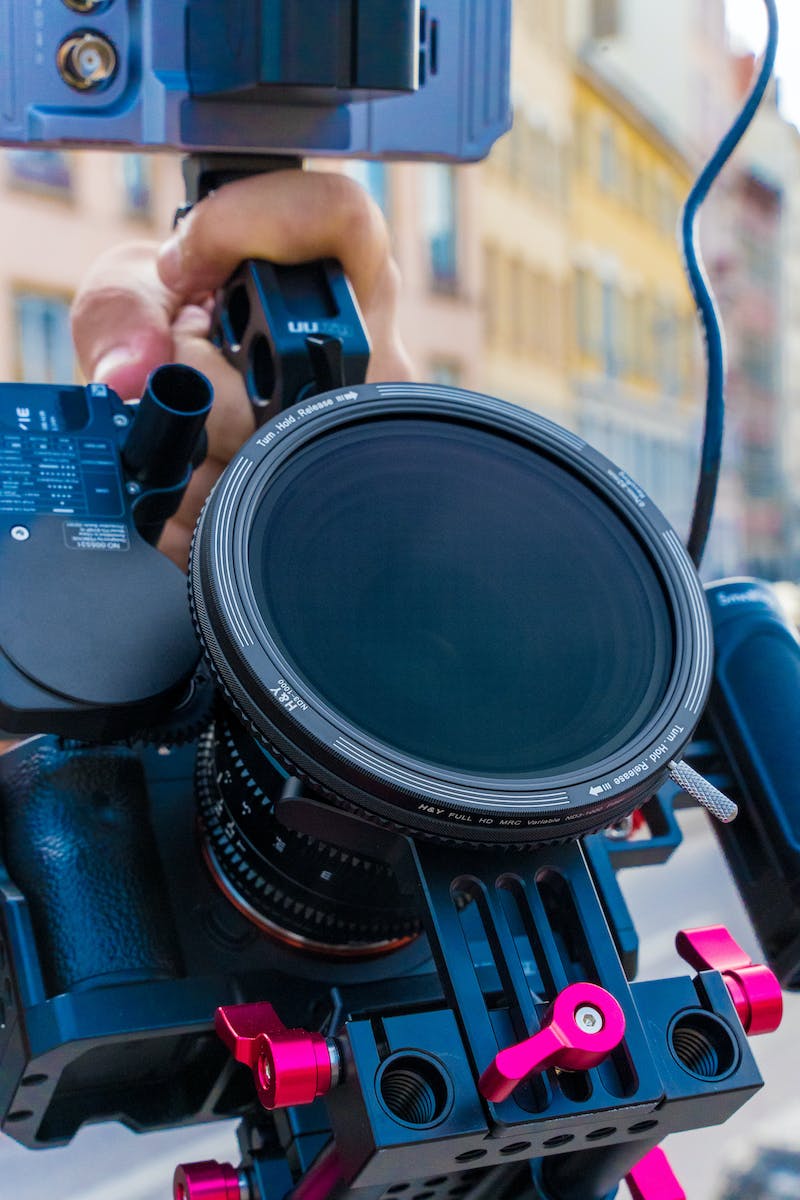 Introduction
• The impact of video pricing on Ukraine
• Understanding the current situation
• Analyzing the changes over time
• Exploring the future outlook
Photo by Pexels
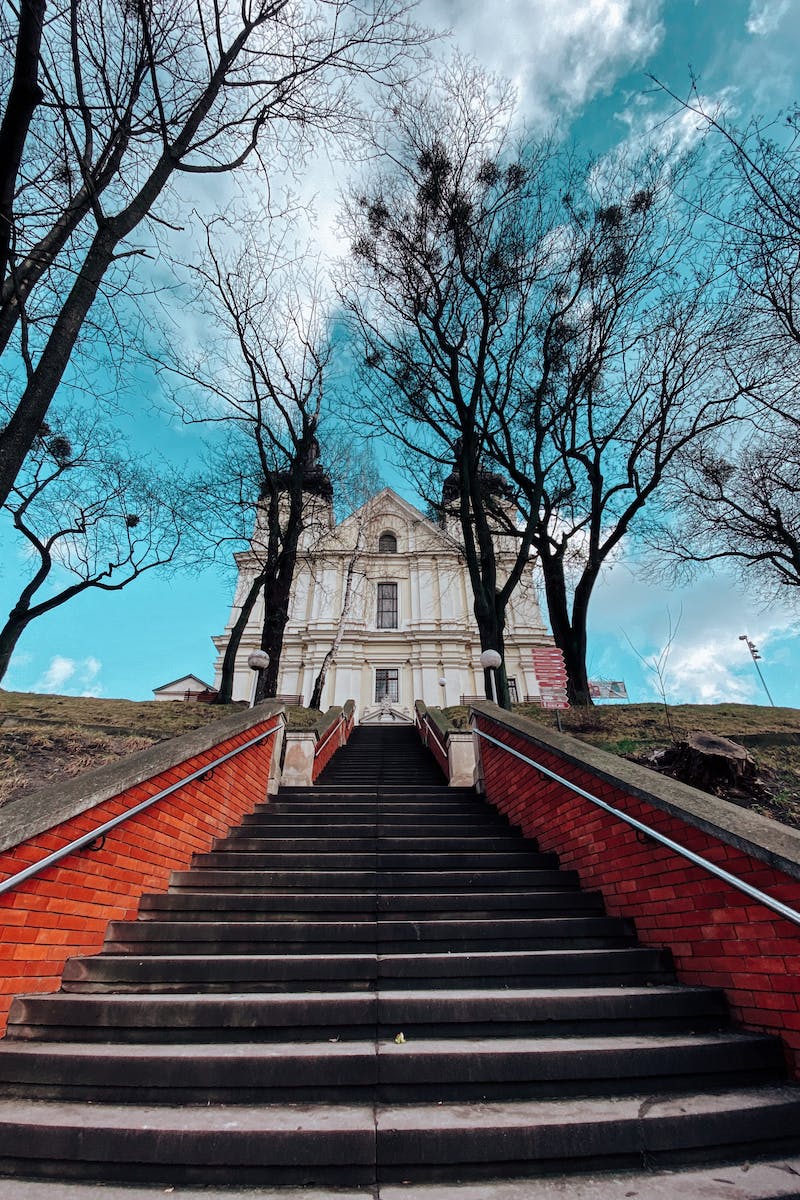 Historical Trends
• Video pricing before the recent changes
• Factors influencing the pricing strategies
• Comparison with neighboring countries
• Impact on consumer behavior
Photo by Pexels
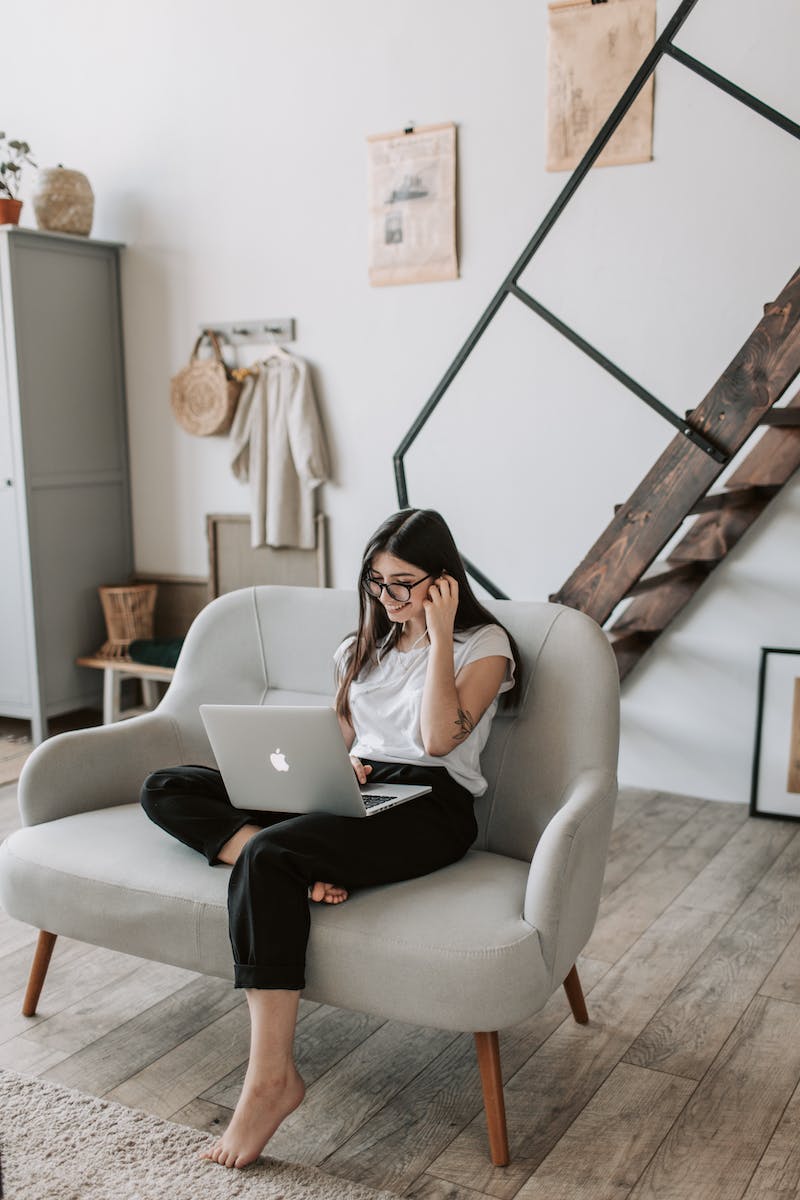 Recent Changes
• Government regulations and their impact
• Subscription-based vs. pay-per-view models
• Price fluctuations and affordability
• Emerging competition in the market
Photo by Pexels
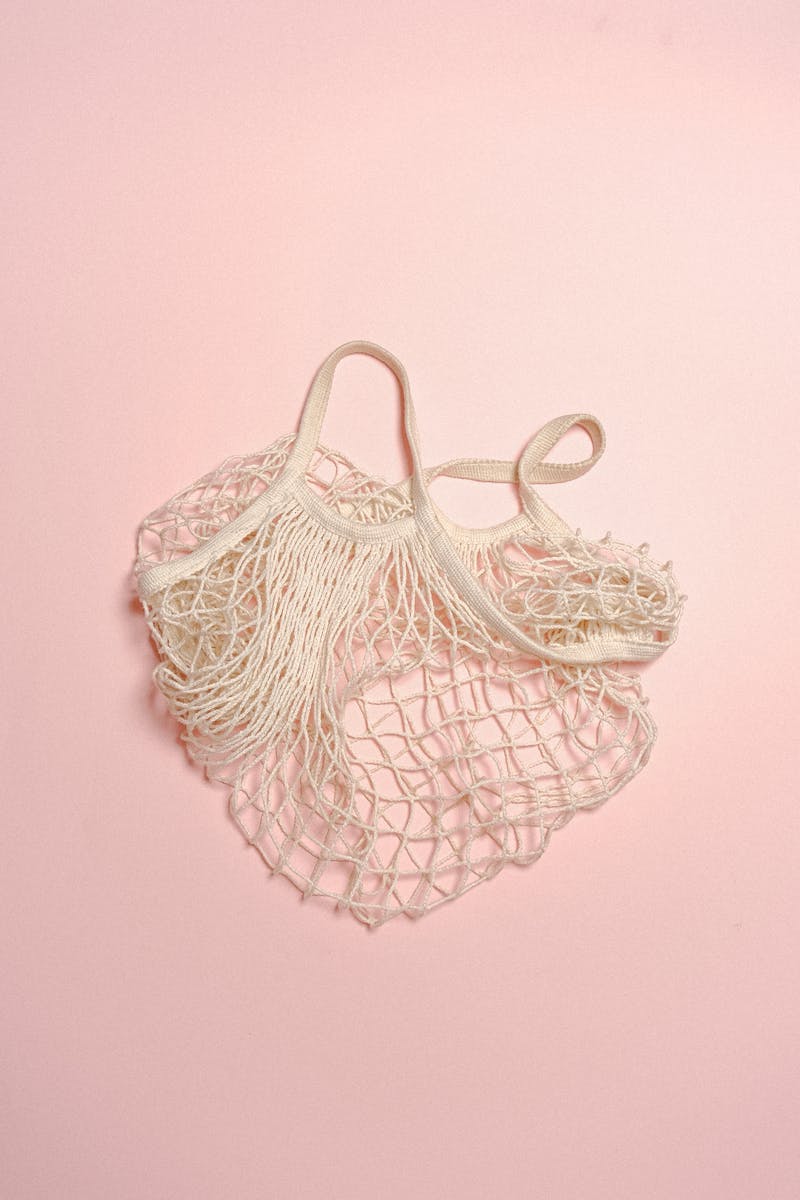 Consumer Response
• Adoption of alternative platforms
• Impact on piracy and illegal streaming
• Consumer satisfaction and preferences
• Potential for market growth
Photo by Pexels
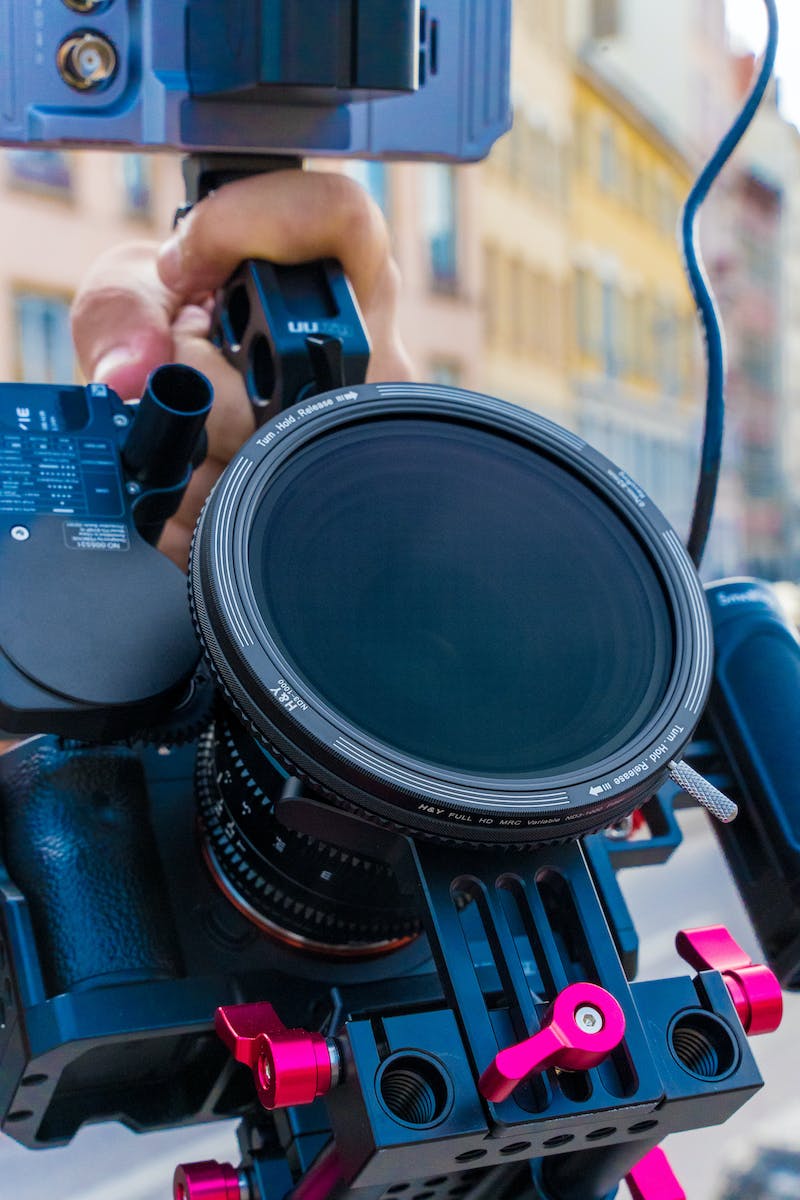 Future Outlook
• Predicting the trajectory of video pricing
• Technological advancements and their influence
• Partnerships and collaborations
• Industry forecasts and expert opinions
Photo by Pexels